PowerPoint 308
Can I eat it?
© Food – a fact of life 2007
© Food – a fact of life 2007
Can I eat this carrot?
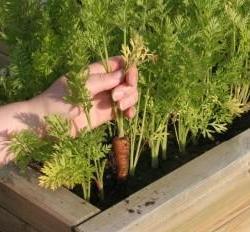 © Food – a fact of life 2007
© Food – a fact of life 2007
Can I eat this carrot?
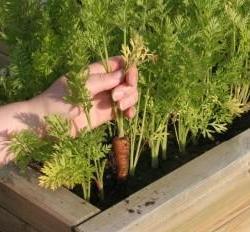 Not yet, it needs to be
washed.
© Food – a fact of life 2007
© Food – a fact of life 2007
Can I eat these plums?
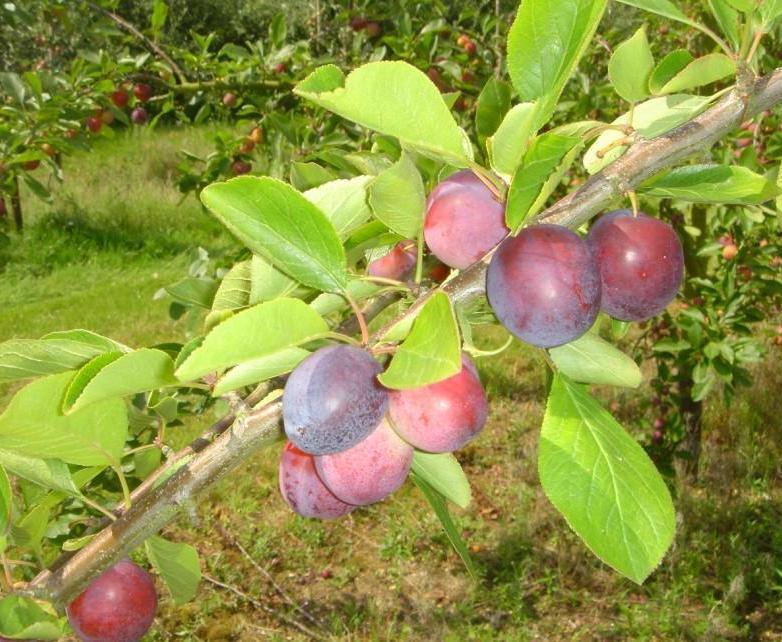 © Food – a fact of life 2007
© Food – a fact of life 2007
Can I eat these plums?
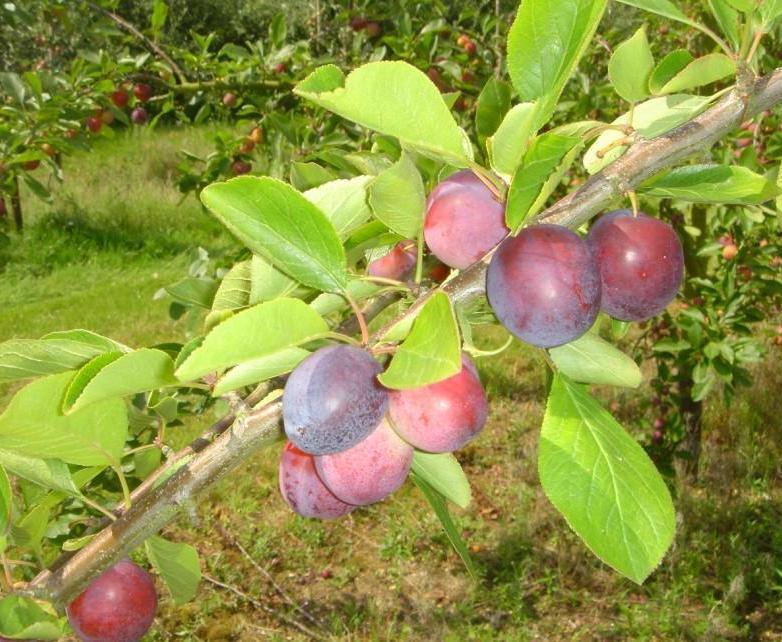 Not until they have been
picked   and washed.
© Food – a fact of life 2007
© Food – a fact of life 2007
Can I eat these potatoes?
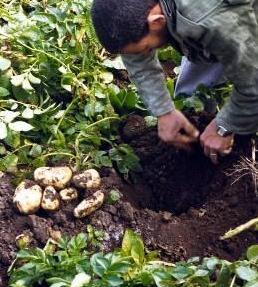 © Food – a fact of life 2007
© Food – a fact of life 2007
Can I eat these potatoes?
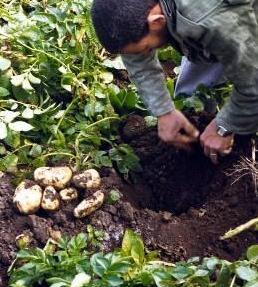 No, they need to be
washed and cooked.
© Food – a fact of life 2007
© Food – a fact of life 2007
Can I have a glass of milk from here?
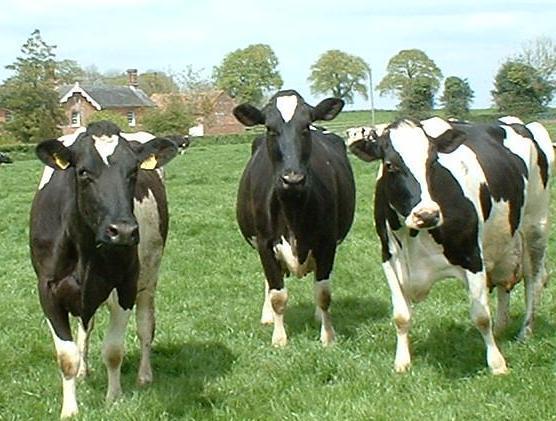 © Food – a fact of life 2007
© Food – a fact of life 2007
Can I have a glass of milk from here?
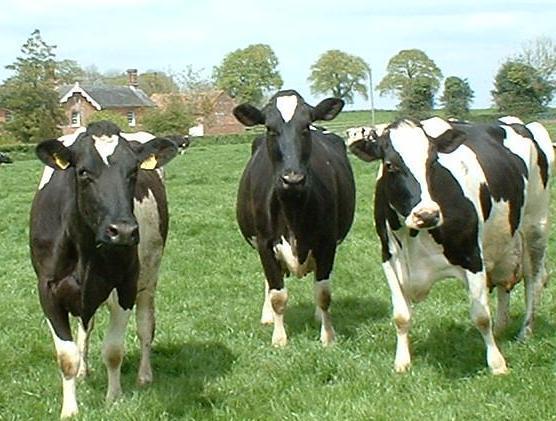 No, the cows have to be
milked.
Then the milk might be
heat treated.
© Food – a fact of life 2007
© Food – a fact of life 2007
Can I eat these lamb chops?
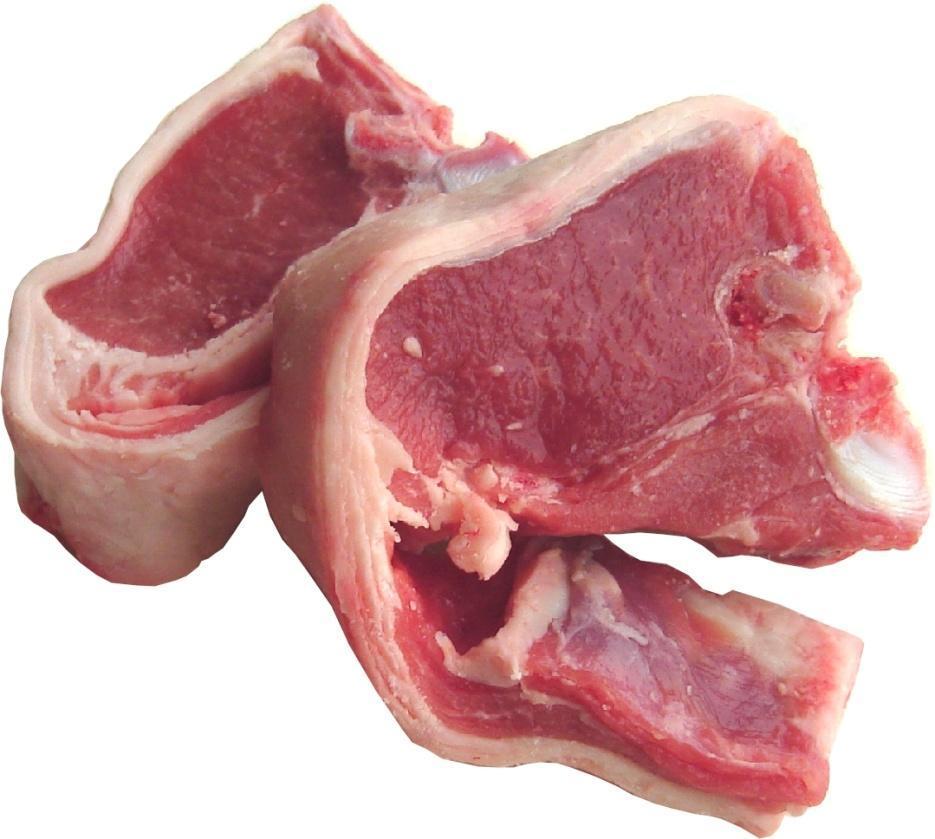 © Food – a fact of life 2007
© Food – a fact of life 2007
Can I eat these lamb chops?
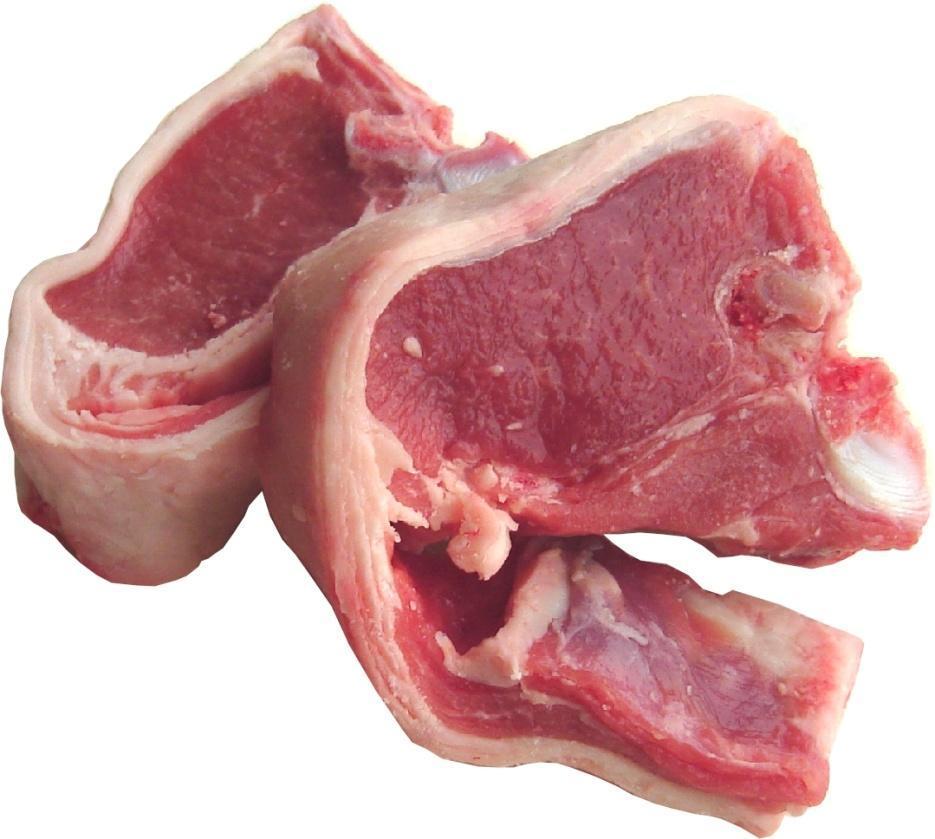 No, they need to be
cooked.
© Food – a fact of life 2007
© Food – a fact of life 2007
Can I eat this chicken?
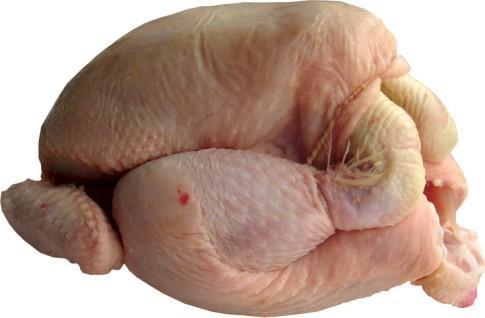 © Food – a fact of life 2007
© Food – a fact of life 2007
Can I eat this chicken?
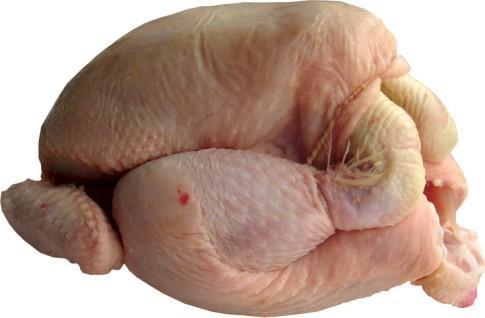 No, it needs to be
cooked and carved.
© Food – a fact of life 2007
© Food – a fact of life 2007
Can I eat this wheat?
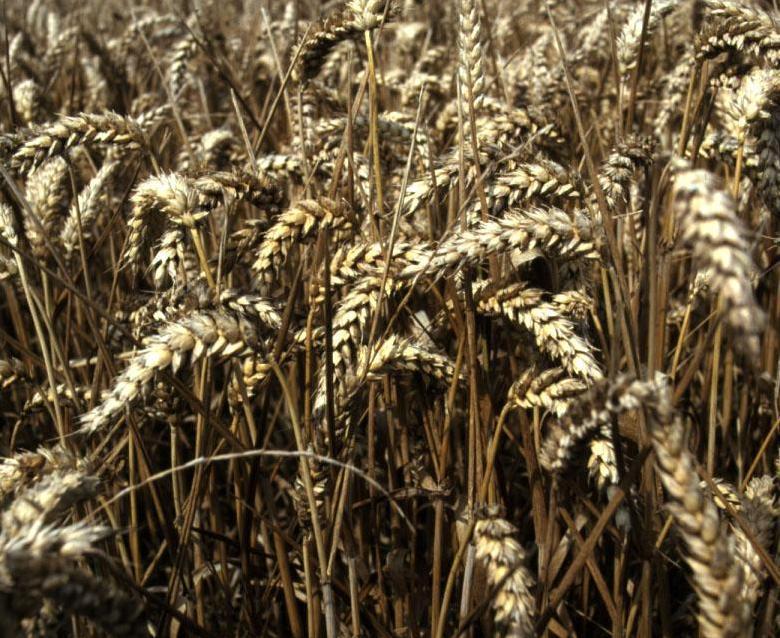 © Food – a fact of life 2007
© Food – a fact of life 2007
Can I eat this wheat?
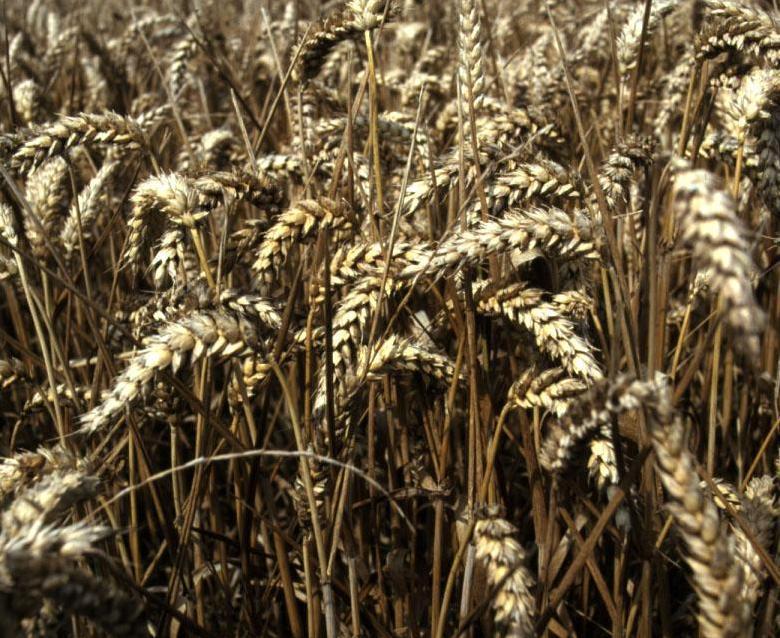 Not yet, it needs to be
harvested,  milled, made into a food and cooked.
© Food – a fact of life 2007
© Food – a fact of life 2007
All food has to be prepared before we can eat it.
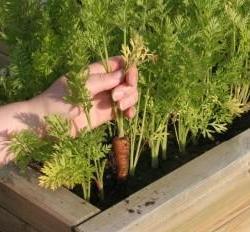 Pick
Sometimes this just means a small change.
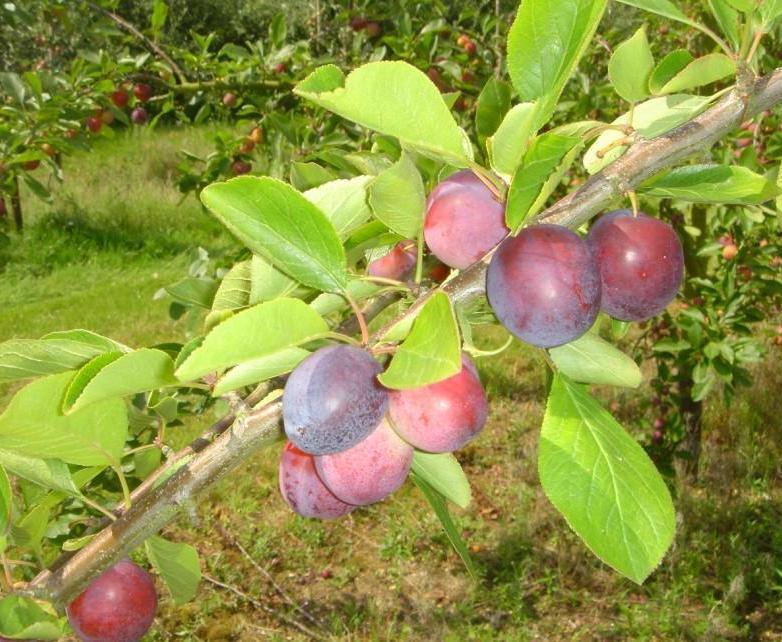 Wash
© Food – a fact of life 2007
© Food – a fact of life 2007
All food has to be prepared before we can eat it.
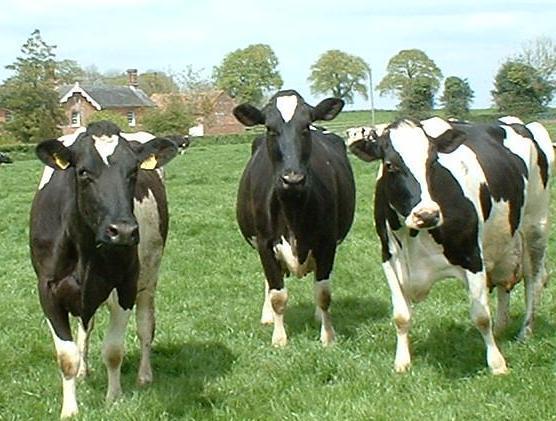 Heat treat
Sometimes this means a bigger change.
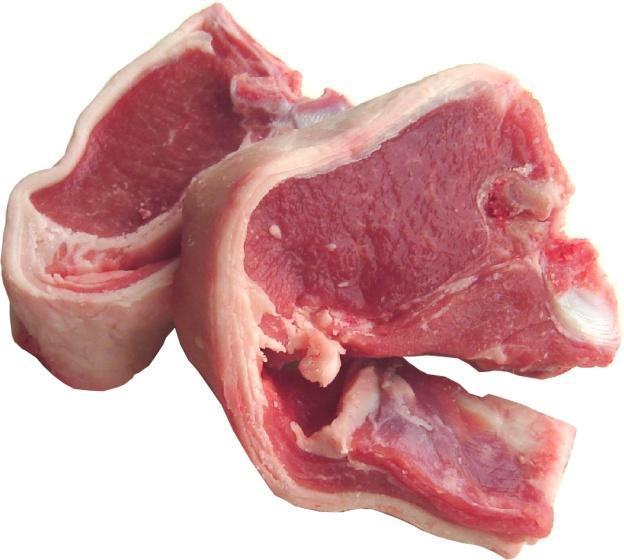 Cook
© Food – a fact of life 2007
© Food – a fact of life 2007